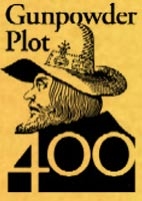 The Gunpowder plot
Prove it!
P1
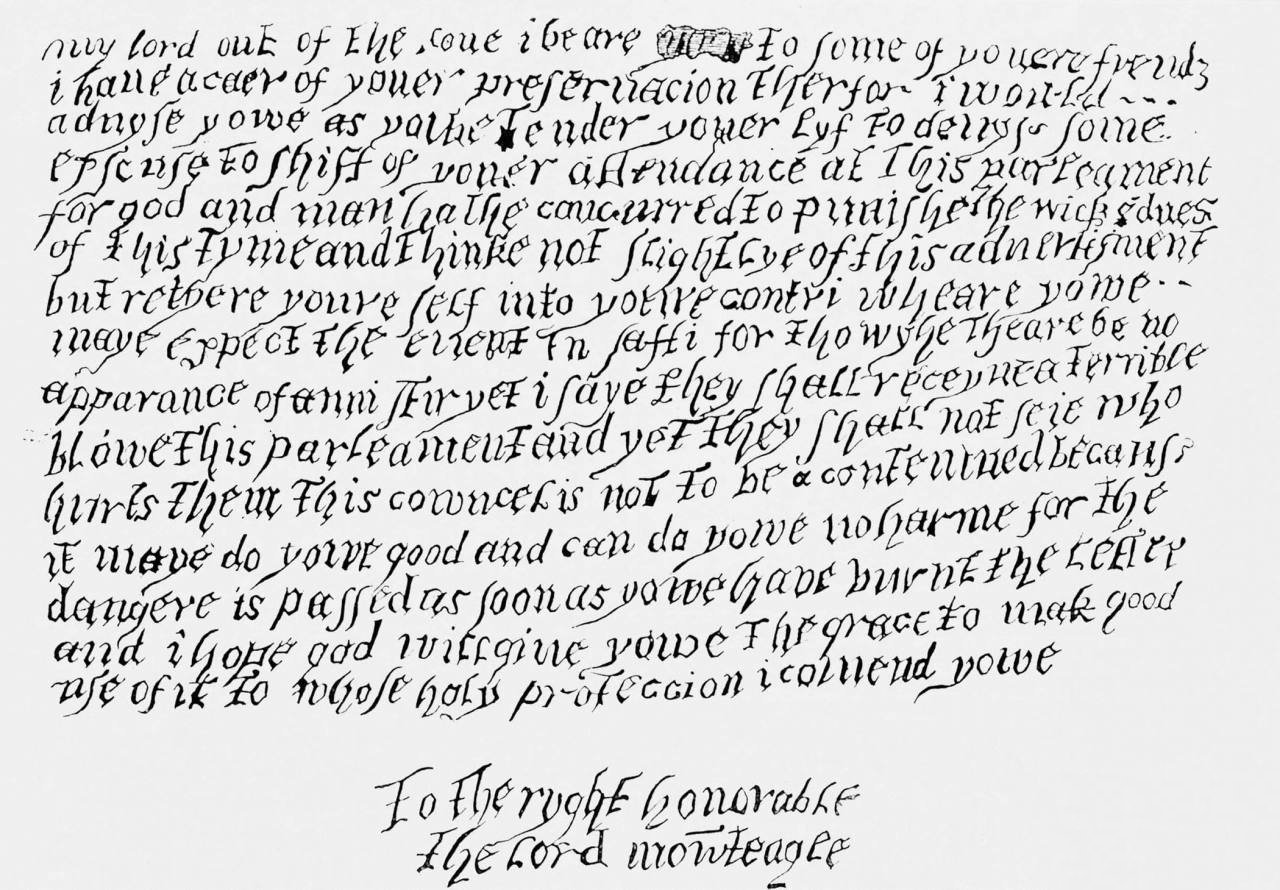 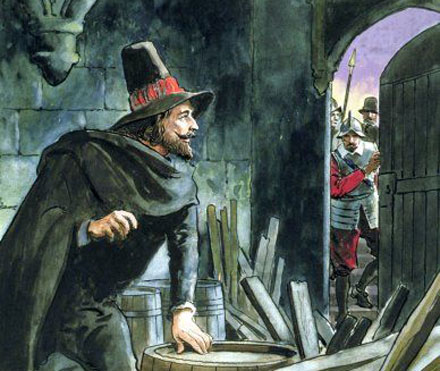 P2
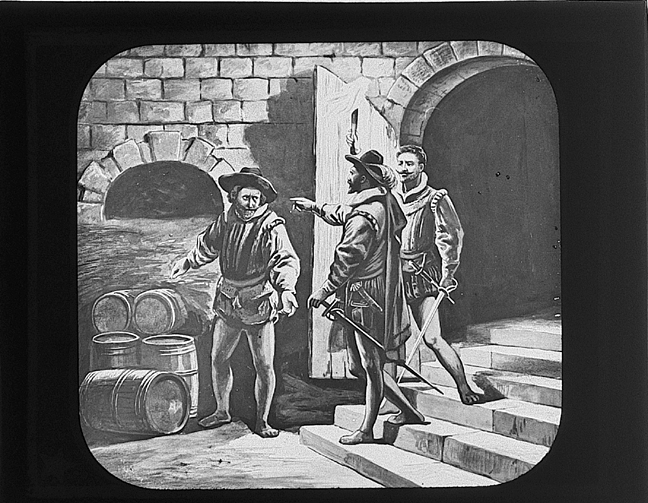 P3
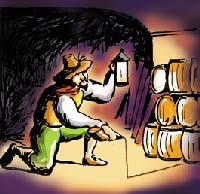 P4
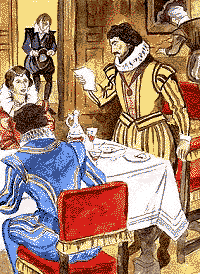 P5
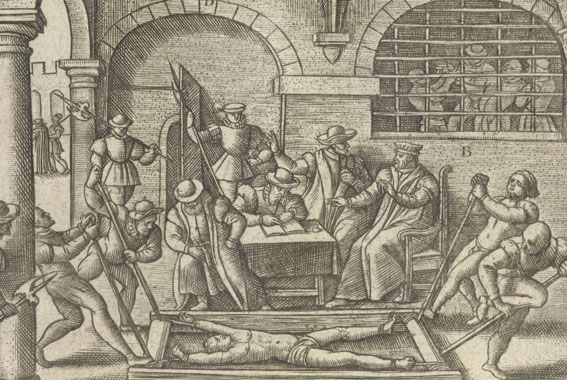 P6
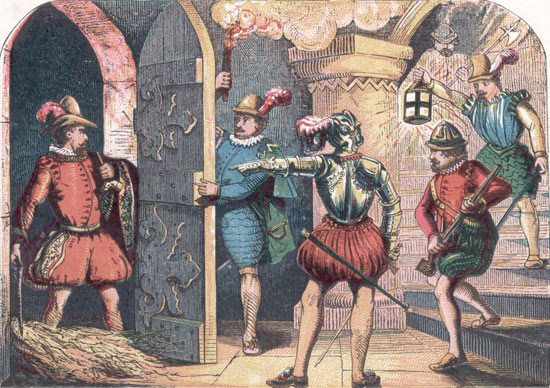 P7
P8
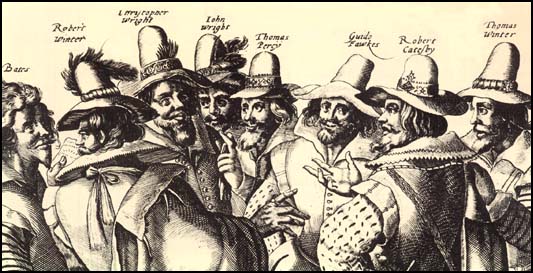 P9
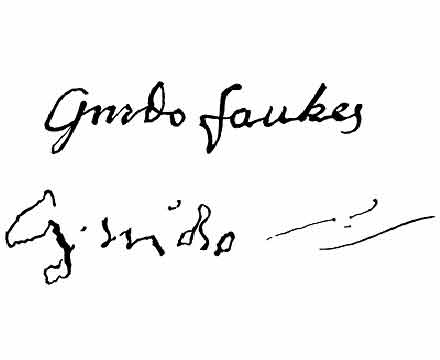 P10
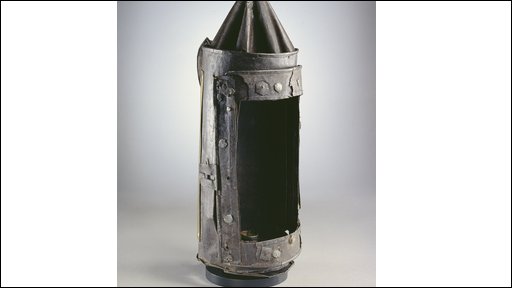 P11
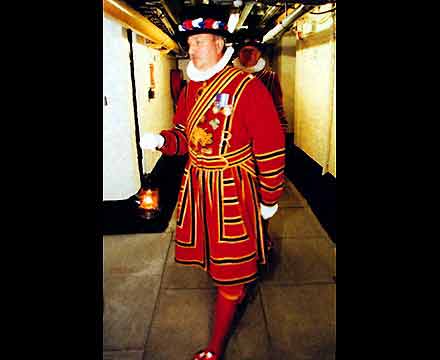 P12
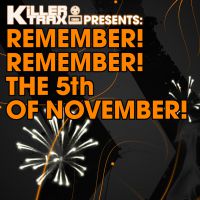 P13
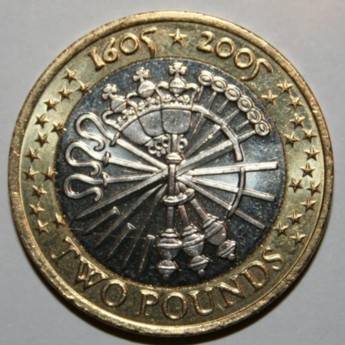 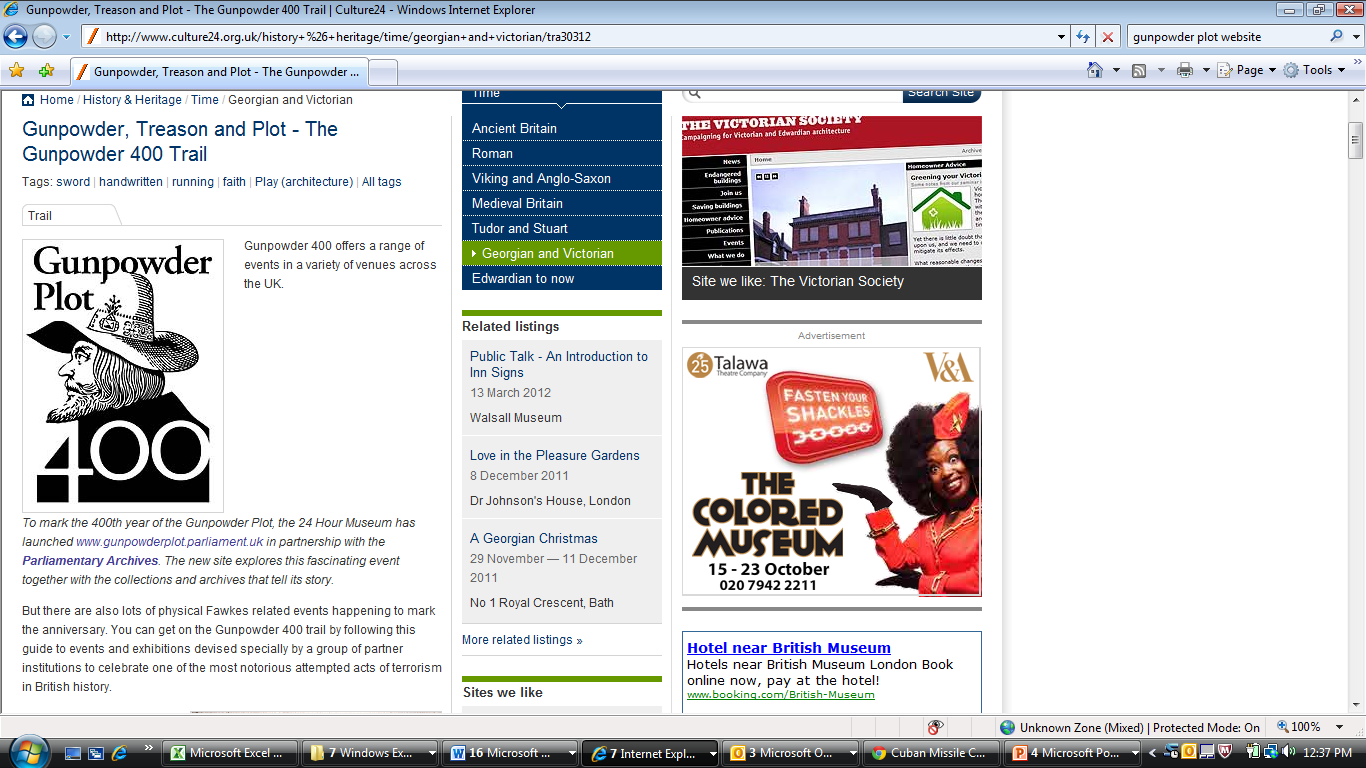 P14
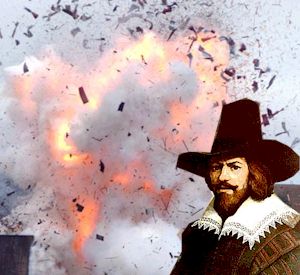 Source: http://thejester.biz/jesternews/?p=345
P15
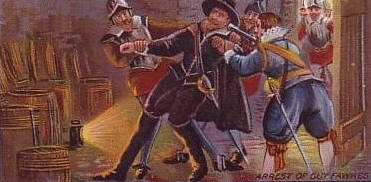 P16
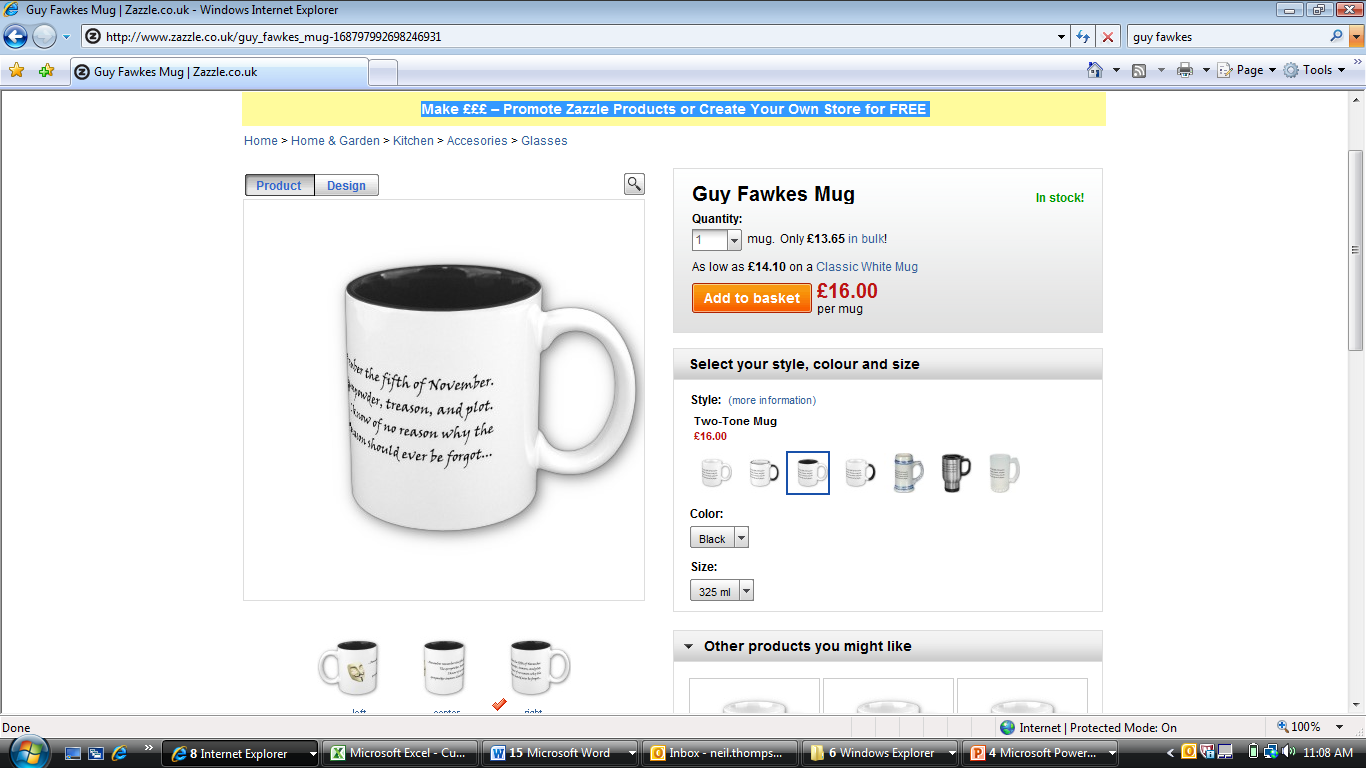 P17
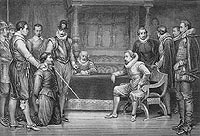 P18
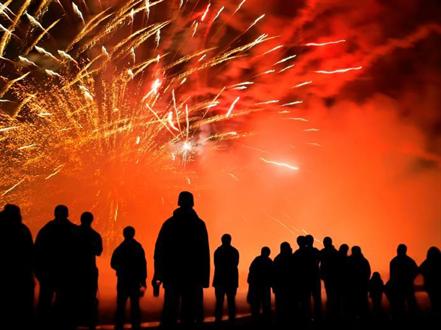 P19
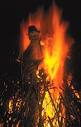 Credits
Slide 11 P10 http://newsimg.bbc.co.uk/media/images/46662000/jpg/_46662634_guy.jpg
Slide 14 P13 ( left) http://www.taxfreegold.co.uk/2005twopoundsgoldguyfawkes.php and ( right)
http://www.culture24.org.uk/history+%26+heritage/time/georgian+and+victorian/tra30312
Slide 17 P16.
http://www.zazzle.co.uk/guy_fawkes_mug-168797992698246931
Slide 19 P18
http://www.blackcatfireworks.co.uk/blog/wp-content/uploads/2011/08/Bonfire-night-photo.jpg